Chapter 1:
Three Worlds Meet
Native Americans and Africans develop complex societies and cultures. Europeans explore and conquer parts of the New World and launch a massive slave trade.
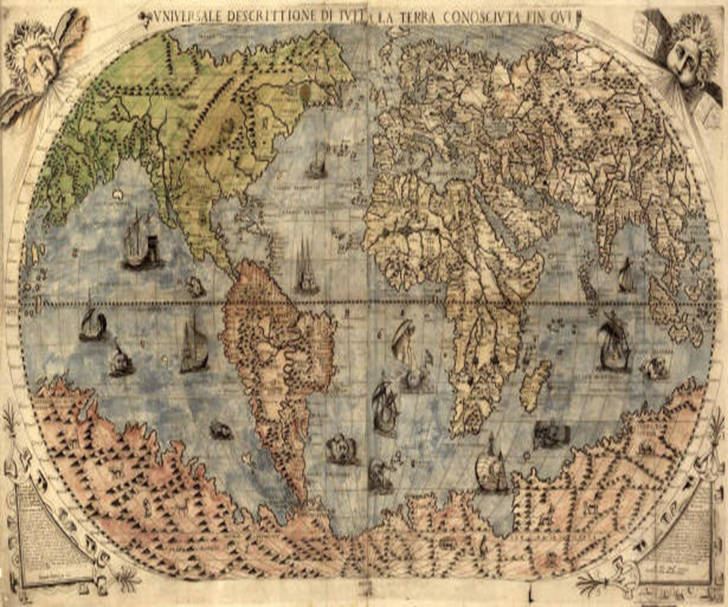 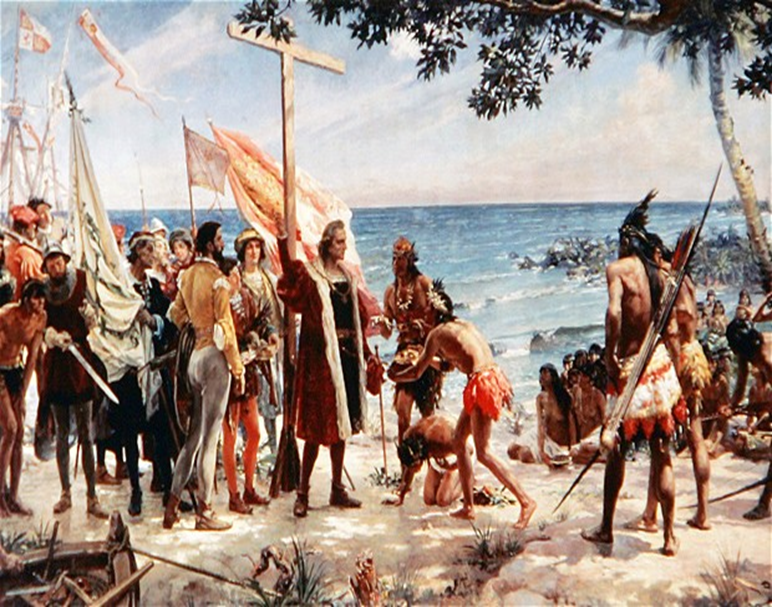 1.1
Peopling the Americas
In ancient times, migrating peoples settle the Americas, where their descendants develop complex societies.
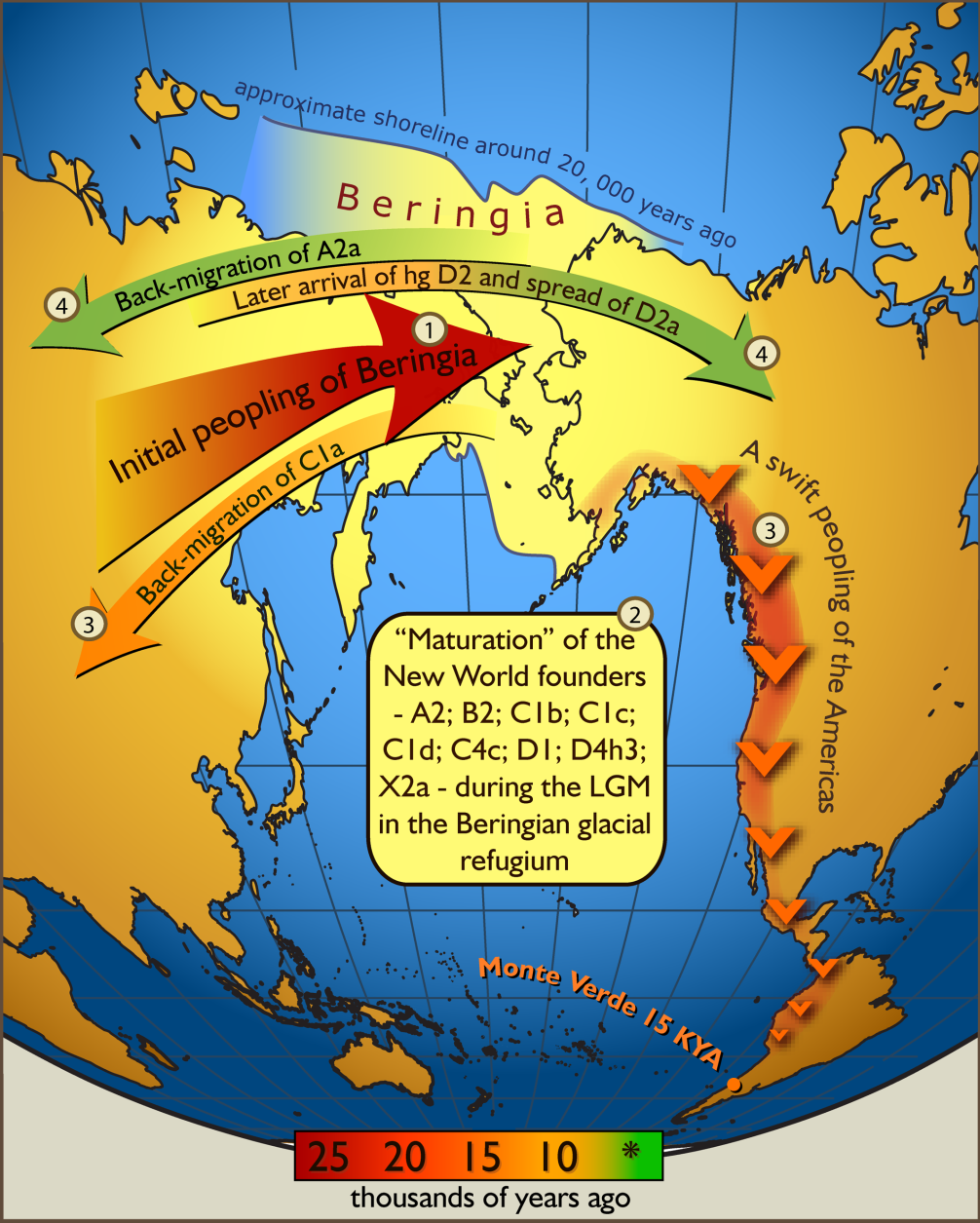 I. Ancient Peoples Come to the Americas
A. The First Americans
• 	22,000 years ago hunters cross from Asia to Alaska over Beringia
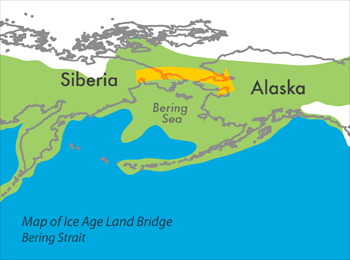 B. Hunting and Gathering
• 	Inhabitants hunt large animals until climate warms
• 	12,000 to 10,000 years ago hunt small game, gather nuts and berries
C. Agriculture Develops
• 	Planting of crops begins in central Mexico 10,000 to 5,000 years ago
• 	Some cultures remain nomadic—moving in search of food and water
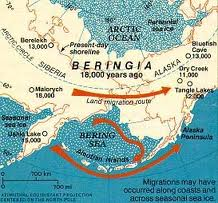 II. Complex Societies Flourish in the Americas
A. Early Cultures of the Americas
• 	About 3,000 years ago, inhabitants begin forming large communities
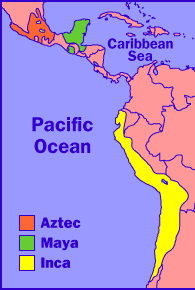 B. Empires of Middle and South America
• 	The Olmec flourish 1200 to 400 B.C. along Gulf of Mexico
• 	A.D. 250 to 900, Maya culture thrives in Guatemala and Yucatán
• 	Aztec begin building civilization in the Valley of Mexico in 1200s
• 	Inca establish empire around A.D.1200 in western South America
• 	Cultures have cities or ceremonial centers; some have writing
http://www.history.com/topics/maya
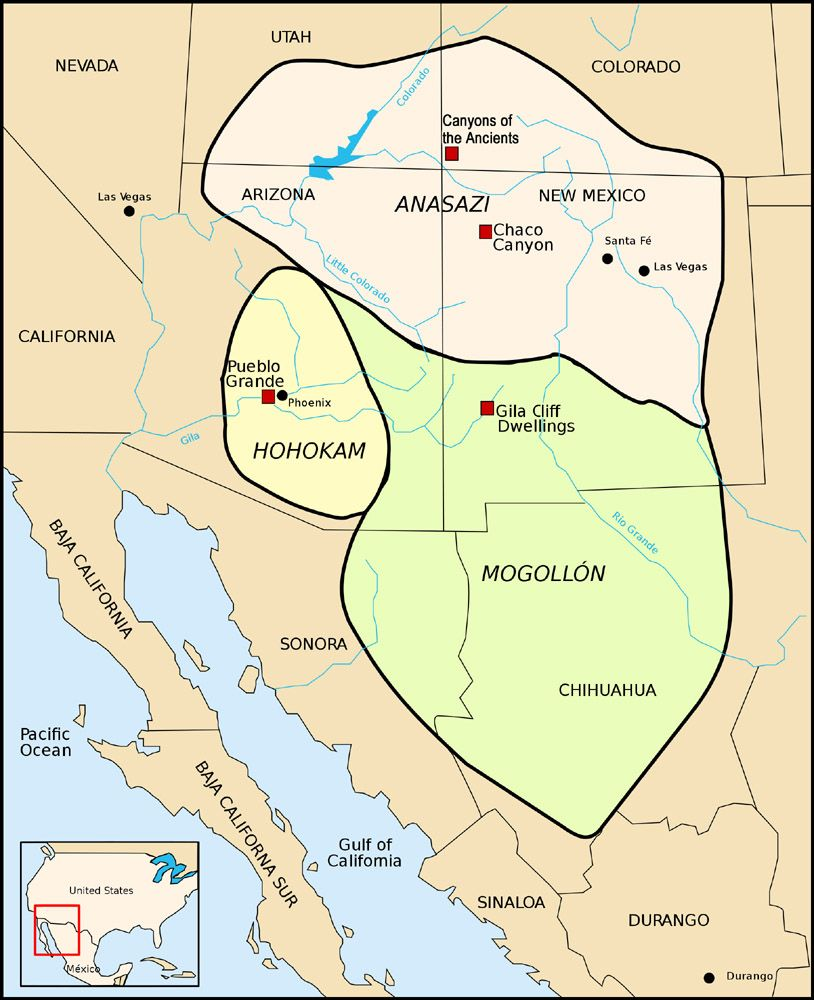 C. Ancient Desert Farmers
• 	About 3,000 years ago, groups begin growing crops in Southwest
• 	Groups establish civilizations, 300 B.C. to A.D. 1400
	- Hohokam settle in river valleys
	- Anasazi live in mesa tops, cliff sides, canyons
D. Mound Builders
• 	In East, Adena, Hopewell, Mississippian establish trading societies
•  Adena, Hopewell build huge burial and animal-shaped mounds
•  Mississippian people build giant pyramidal mounds
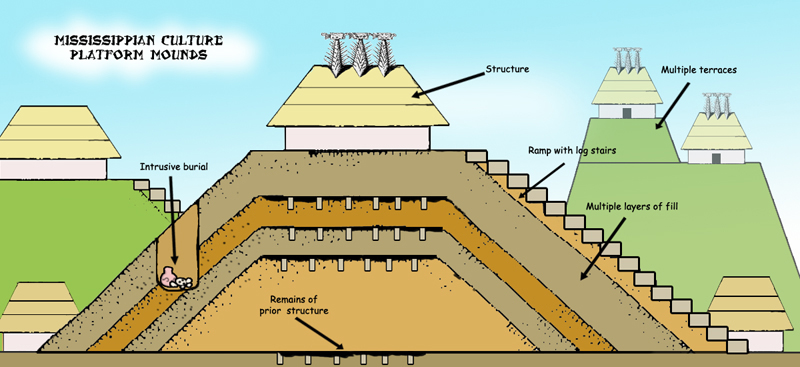 https://www.youtube.com/watch?v=Yg9ZXvulMQE